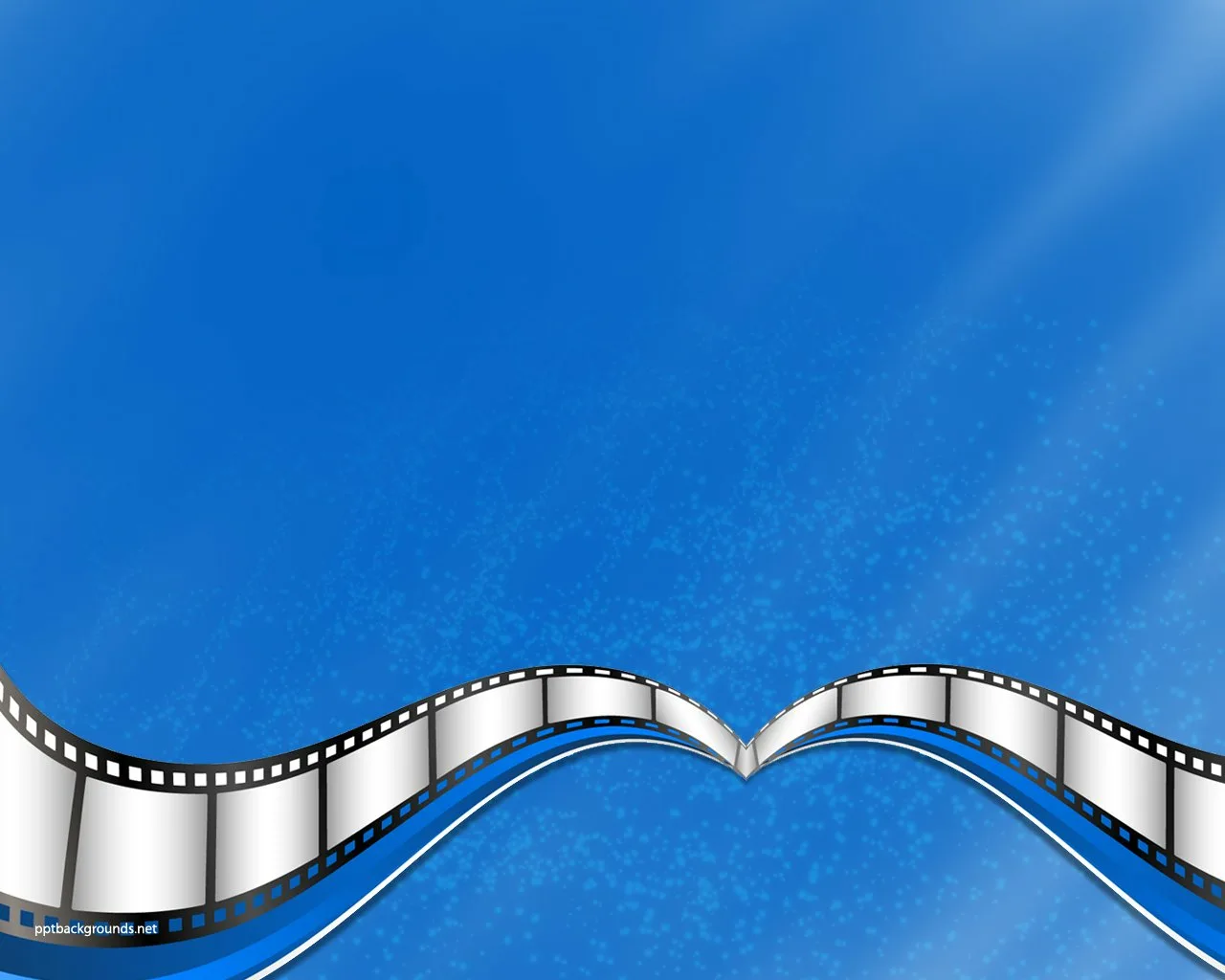 Тәрбие жұмысының ІІ-тоқсанда 
атқарылған 
жұмыстарының есебі
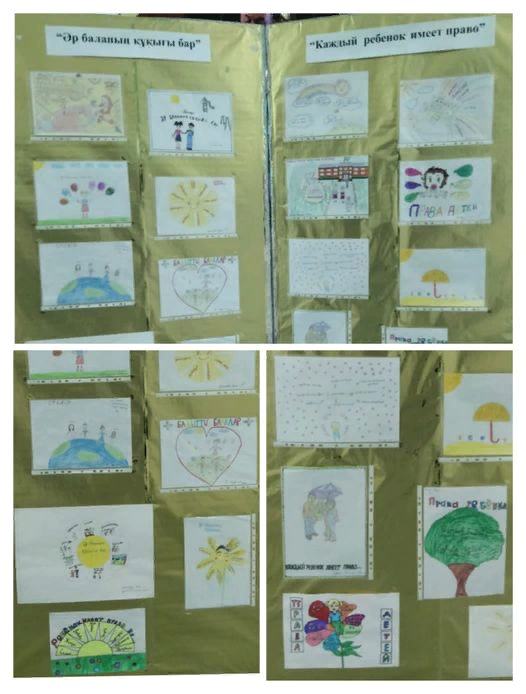 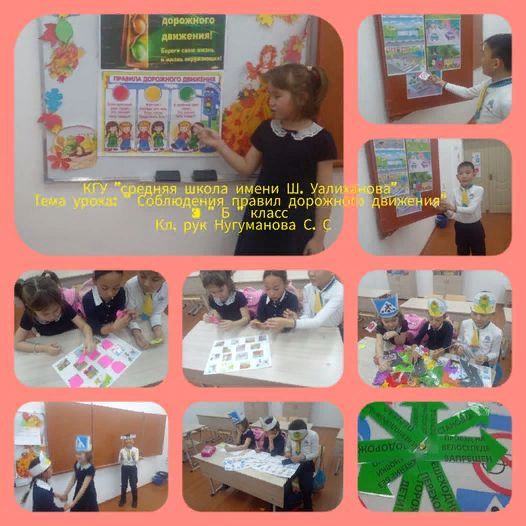 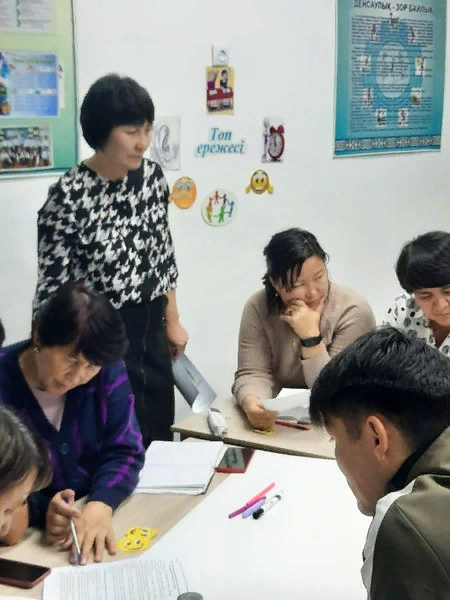 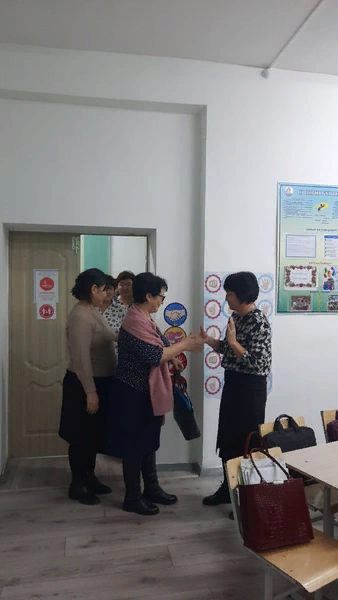 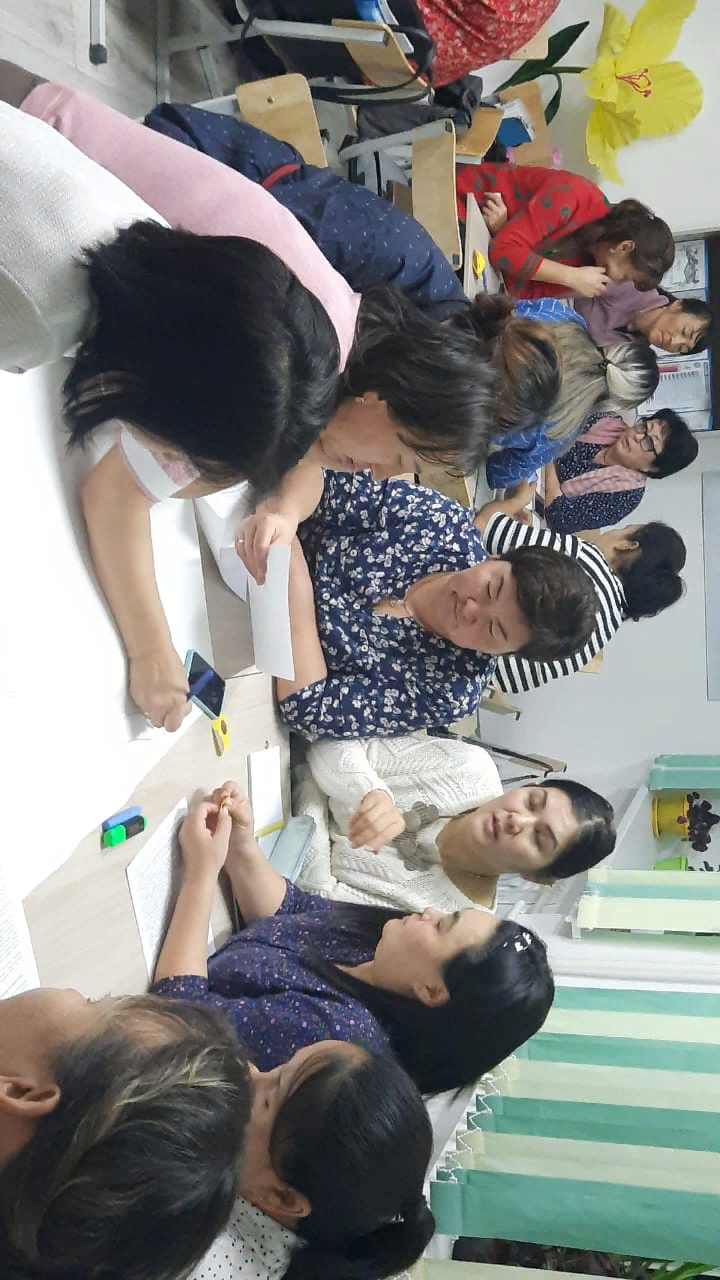 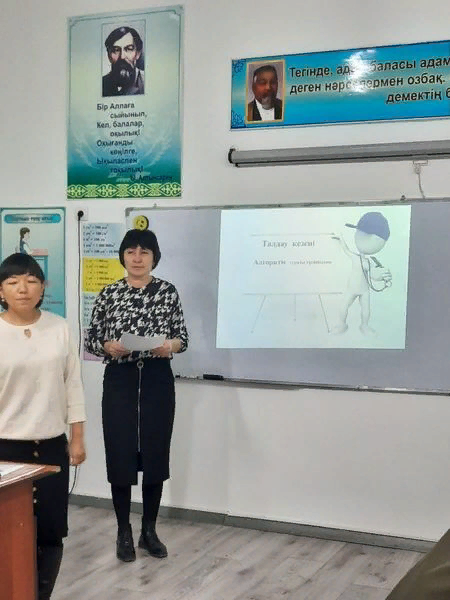 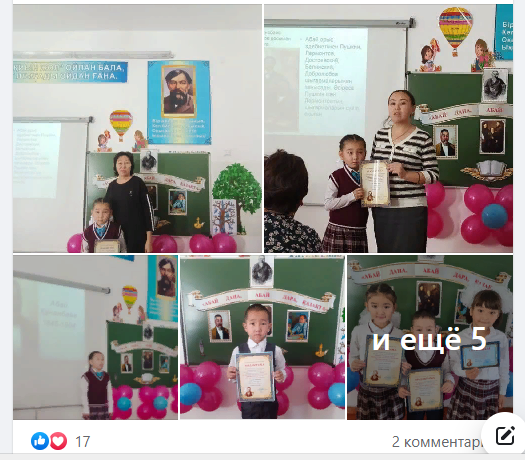 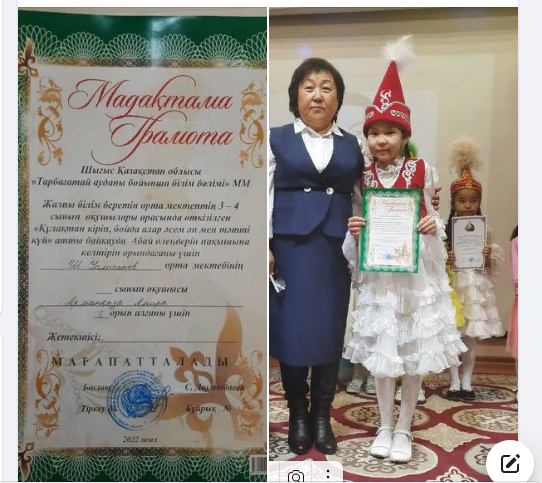 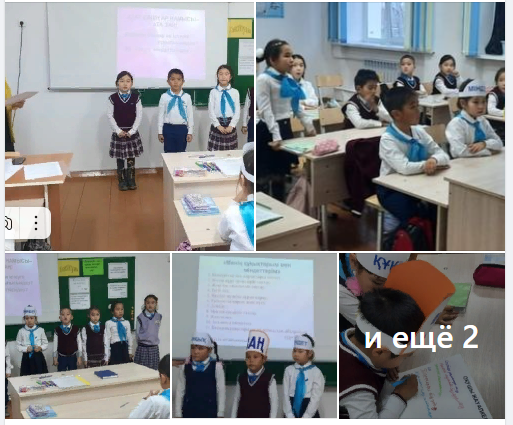 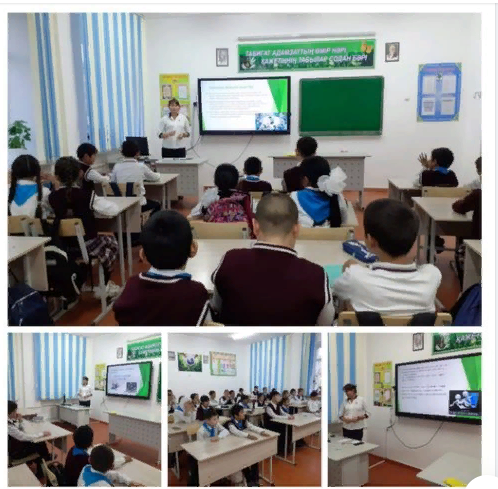 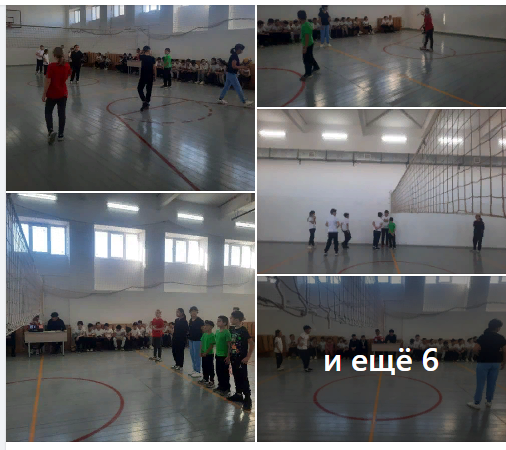 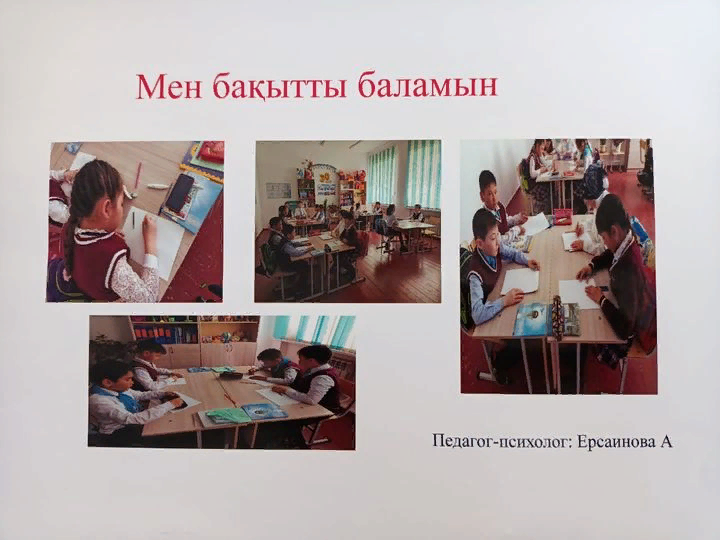 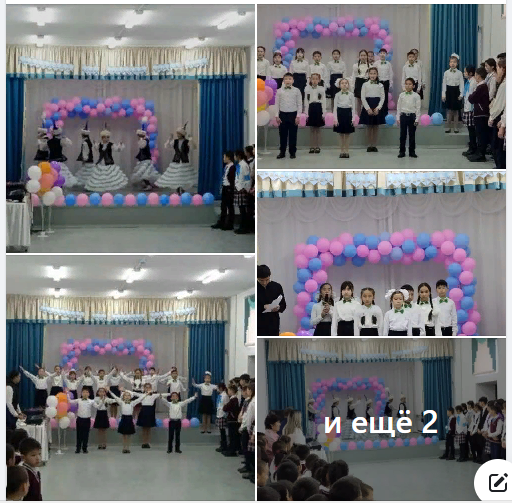 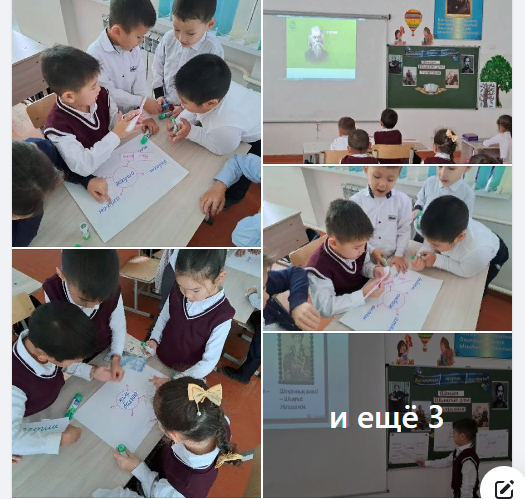 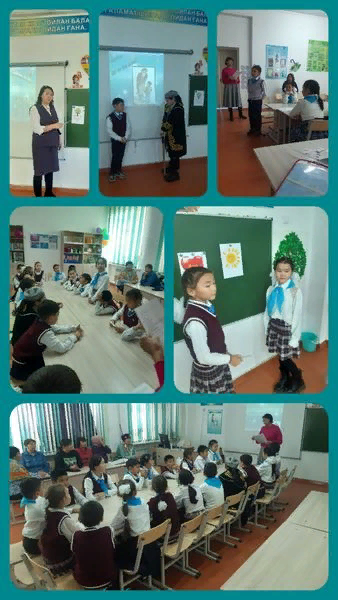 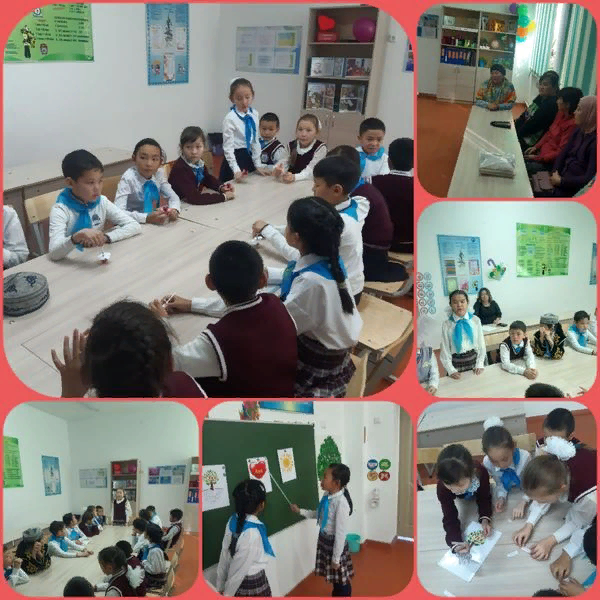 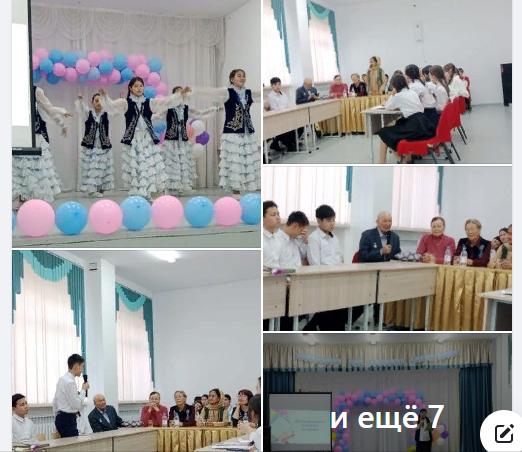 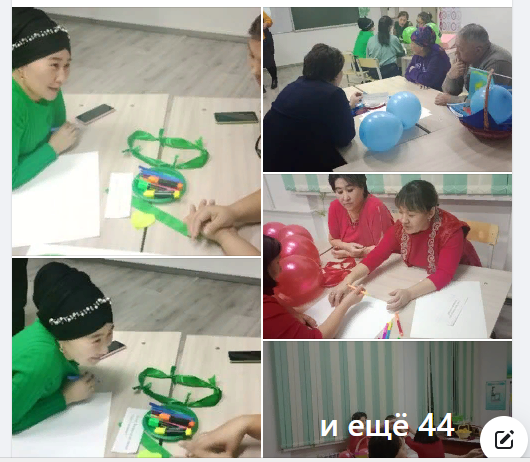 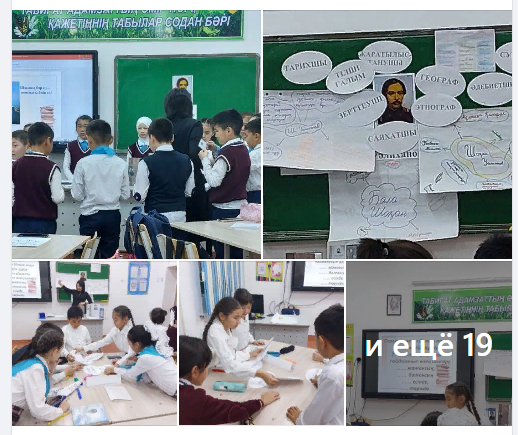 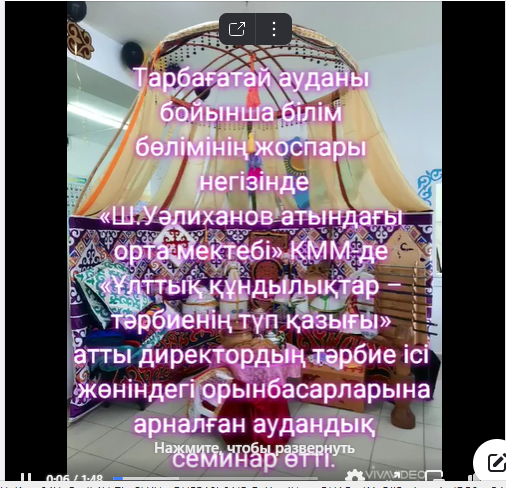 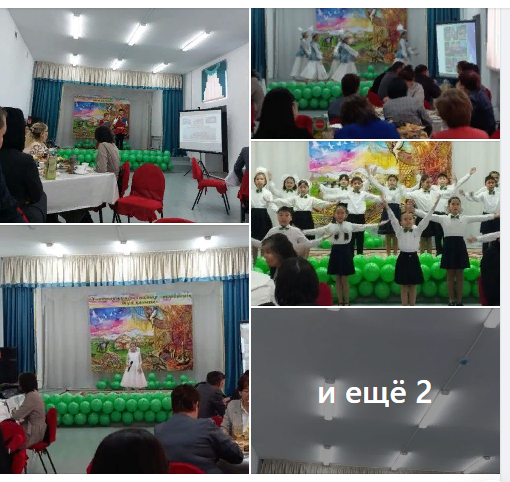 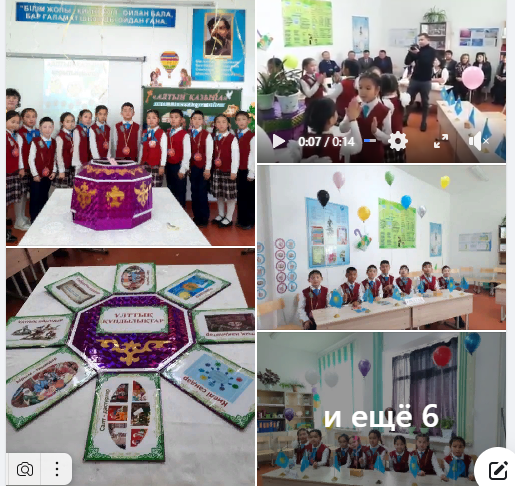 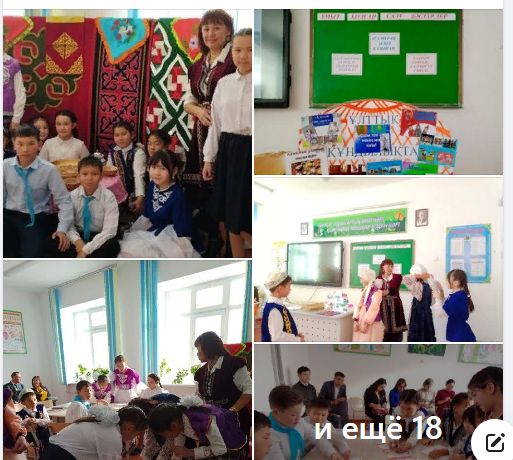 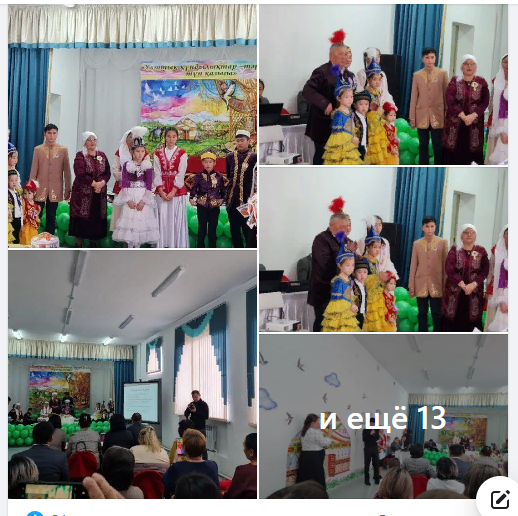 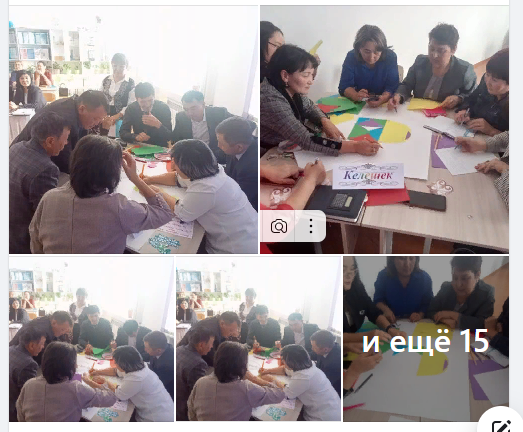 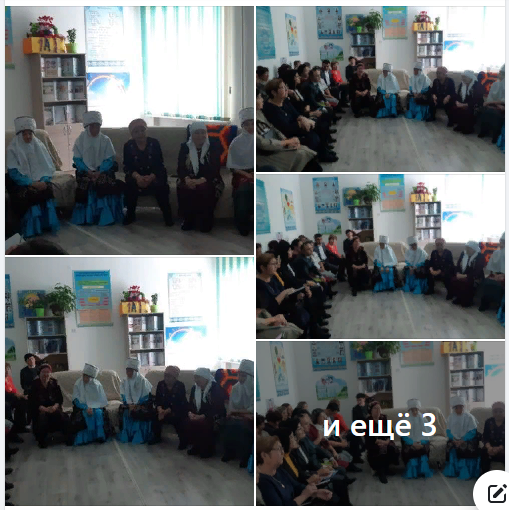 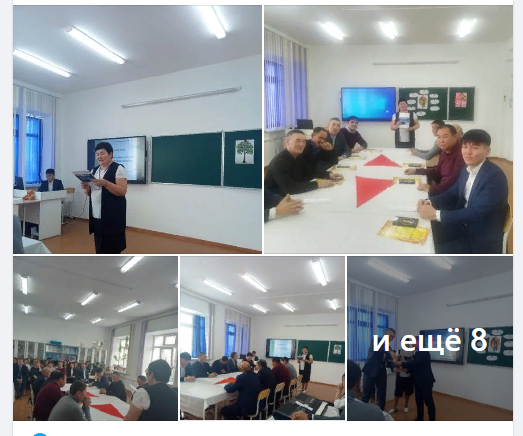 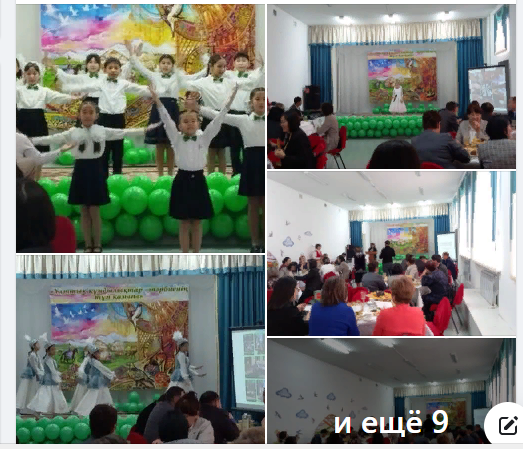 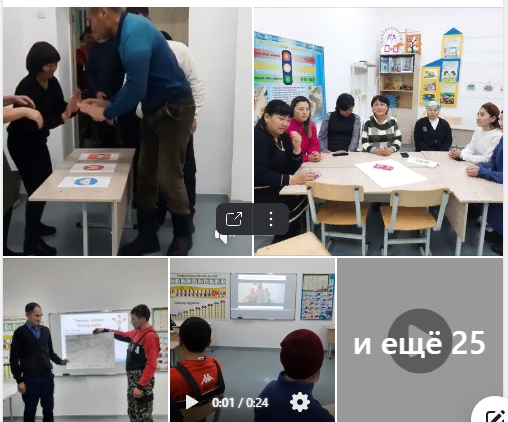 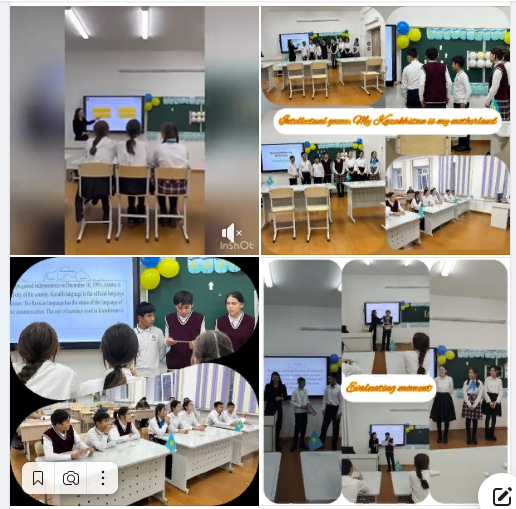 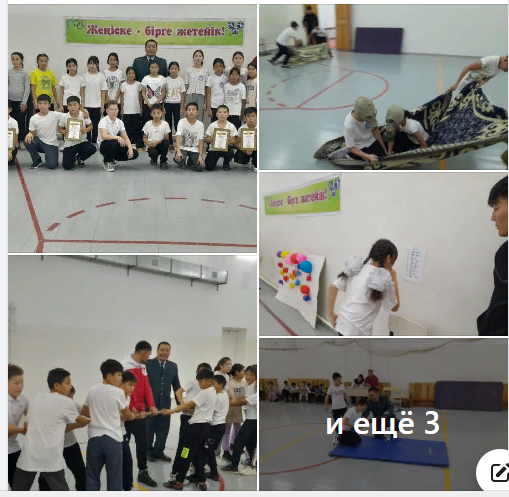 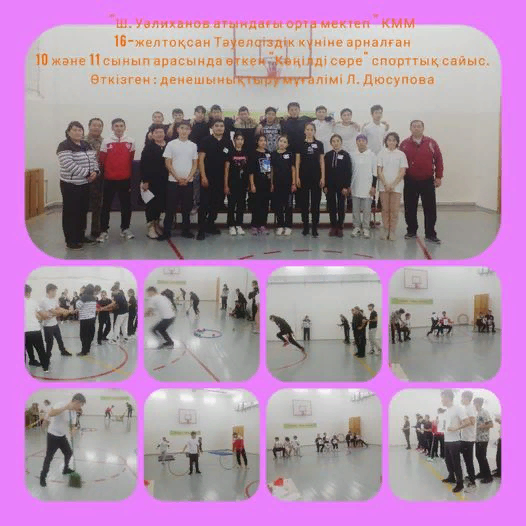 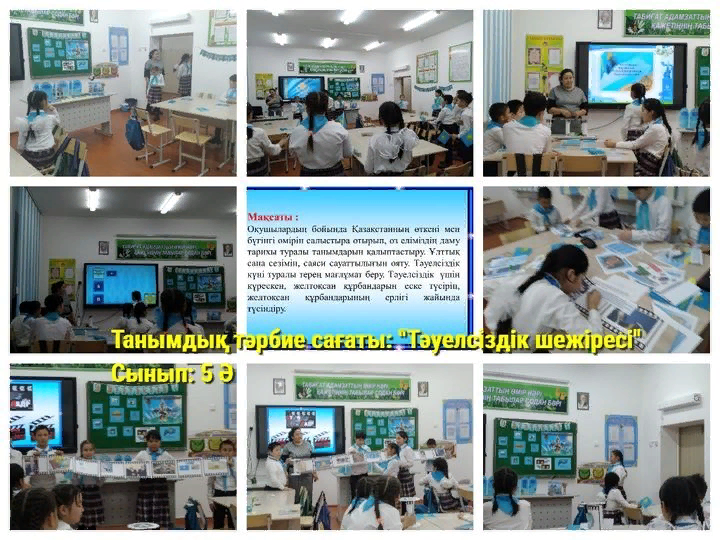 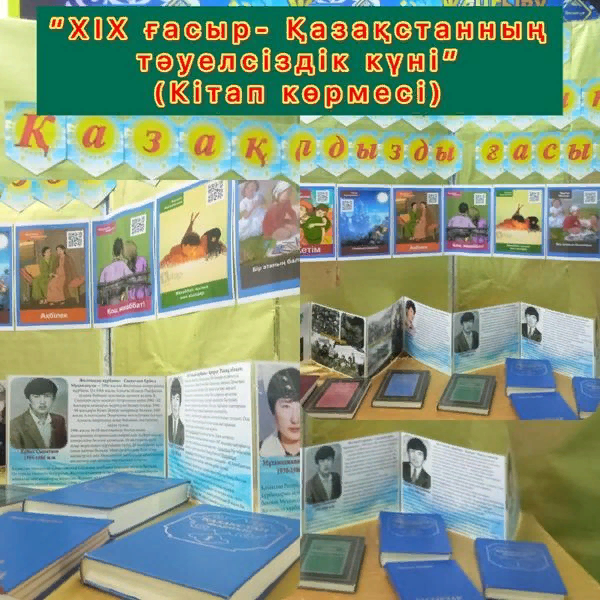 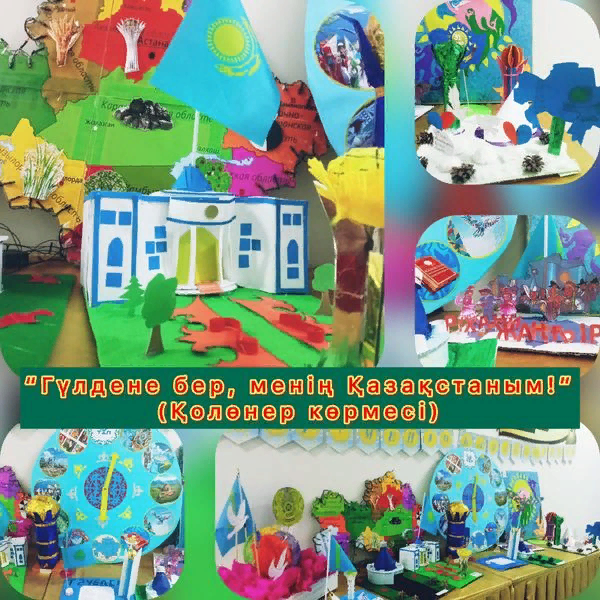 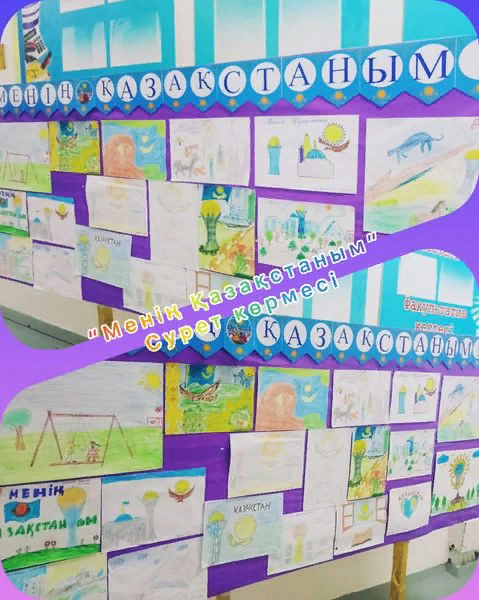 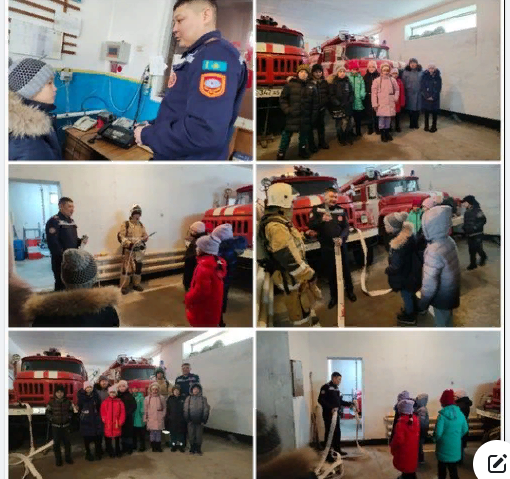 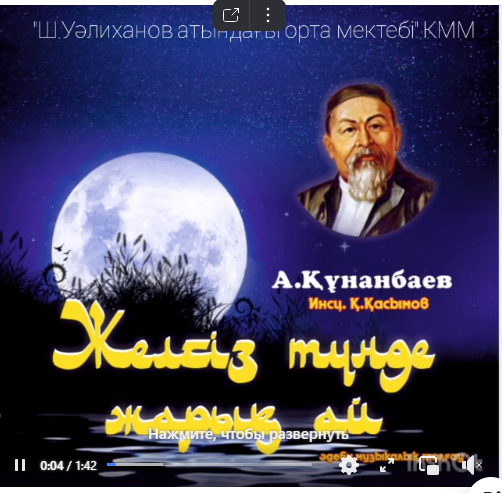 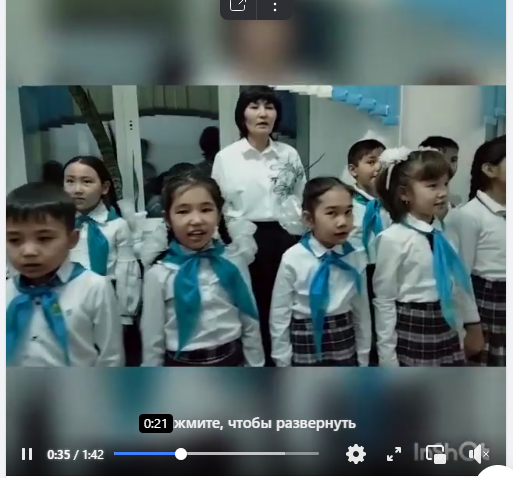 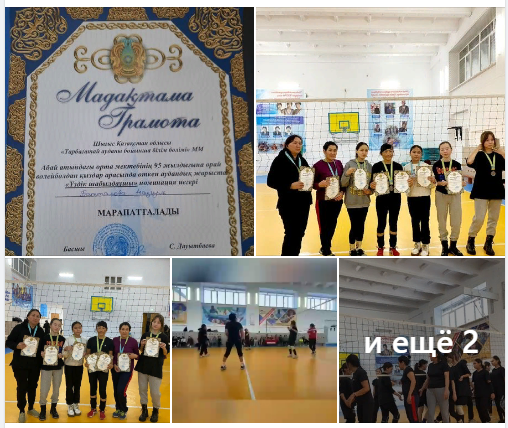 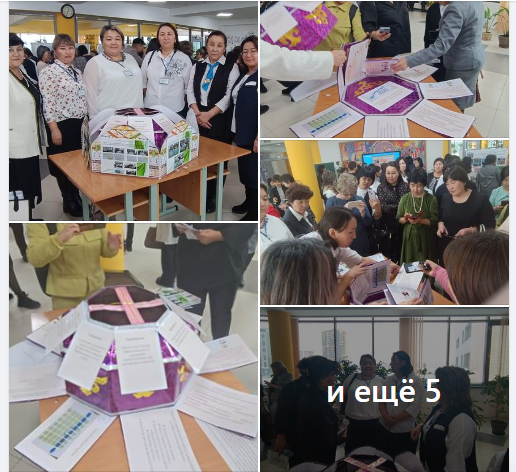 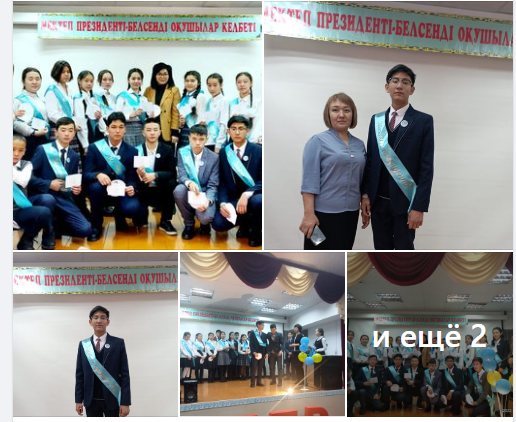 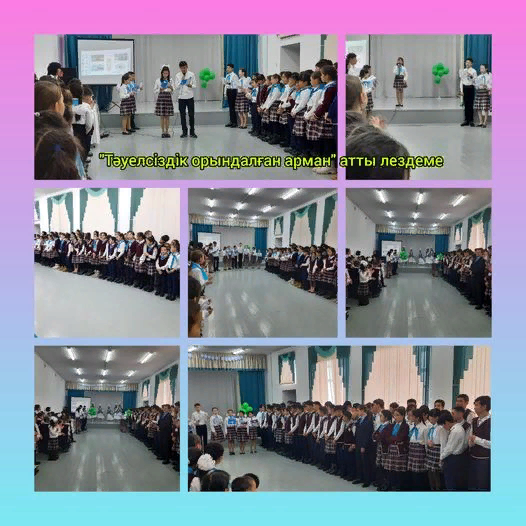 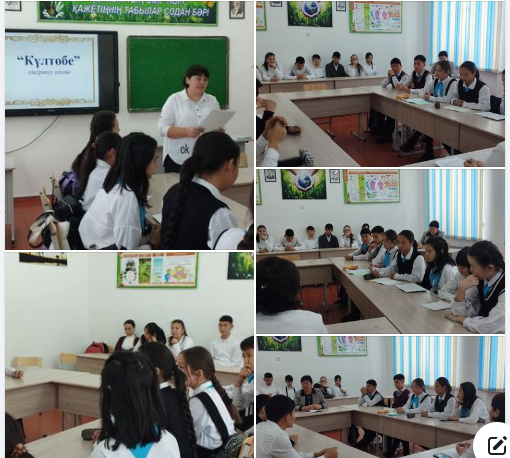 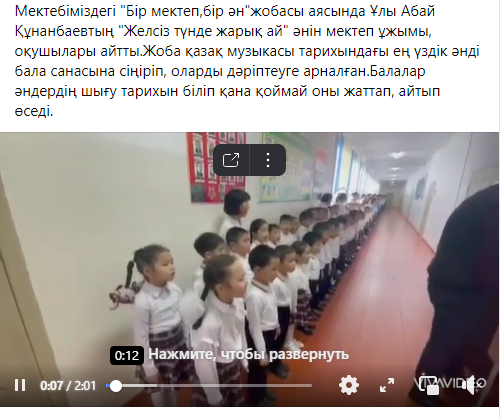 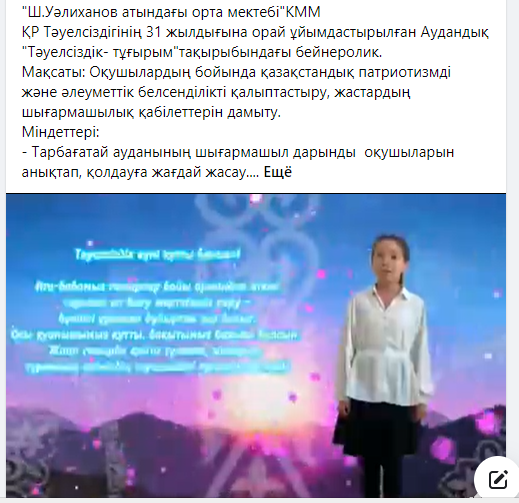 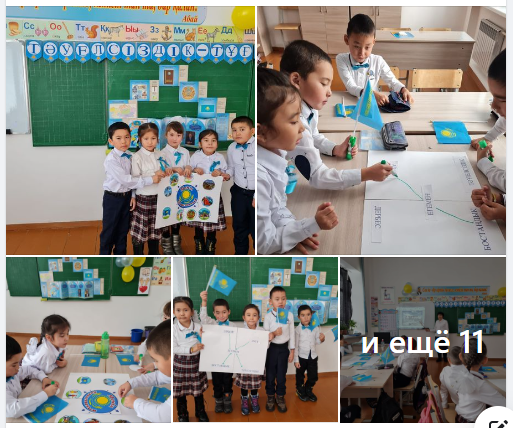 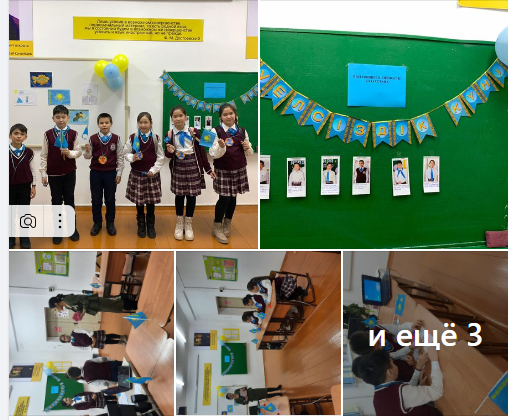 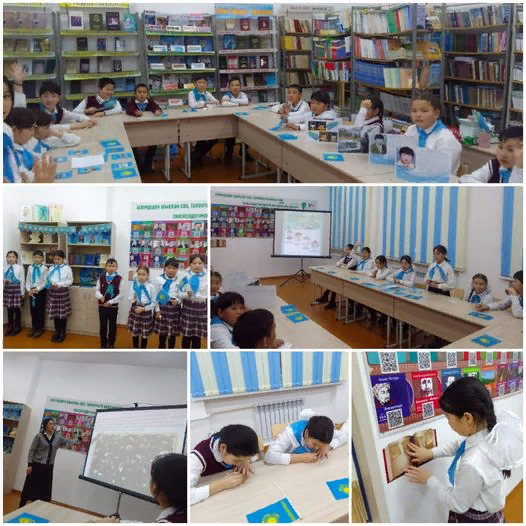 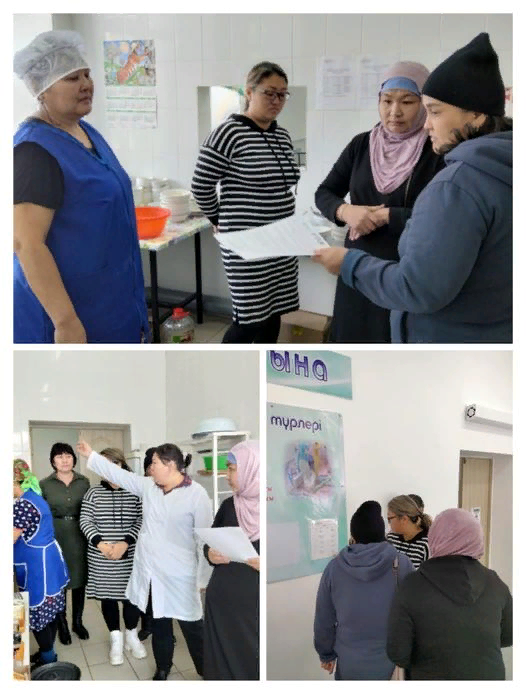 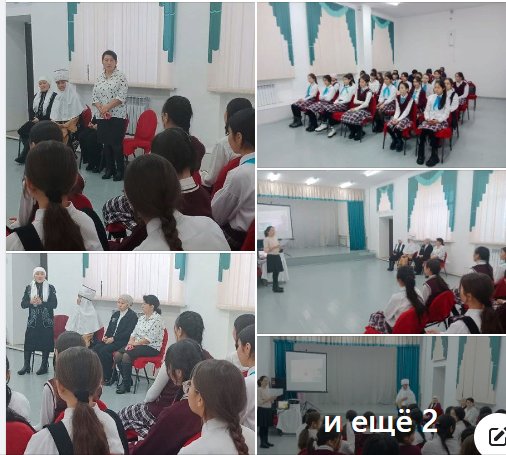 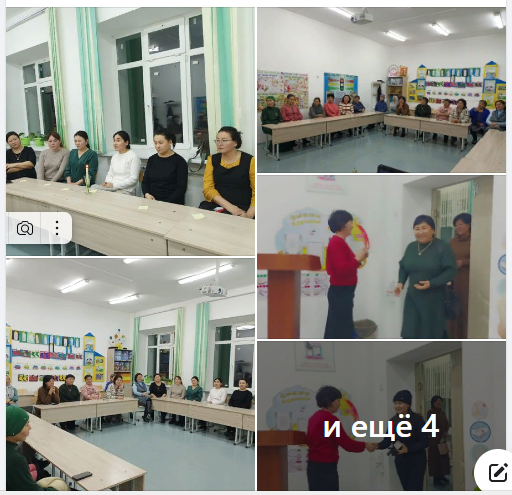 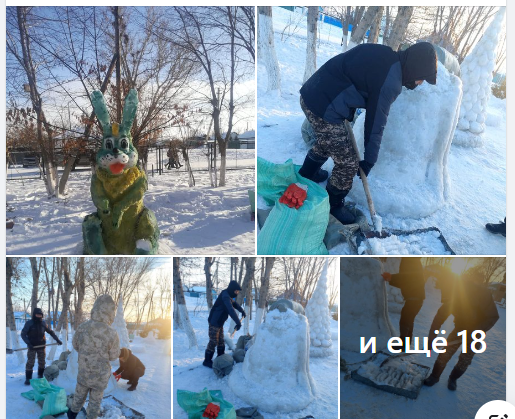 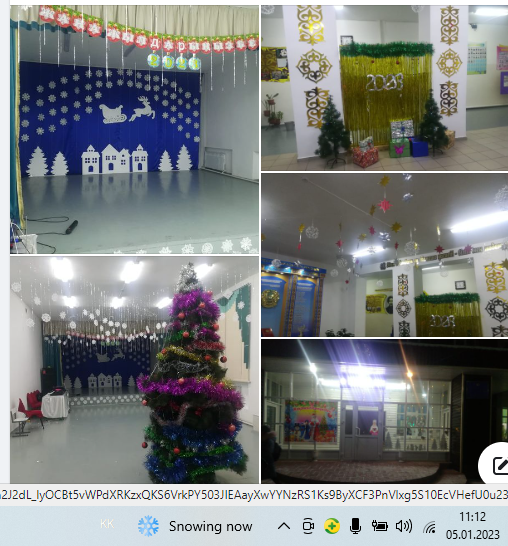 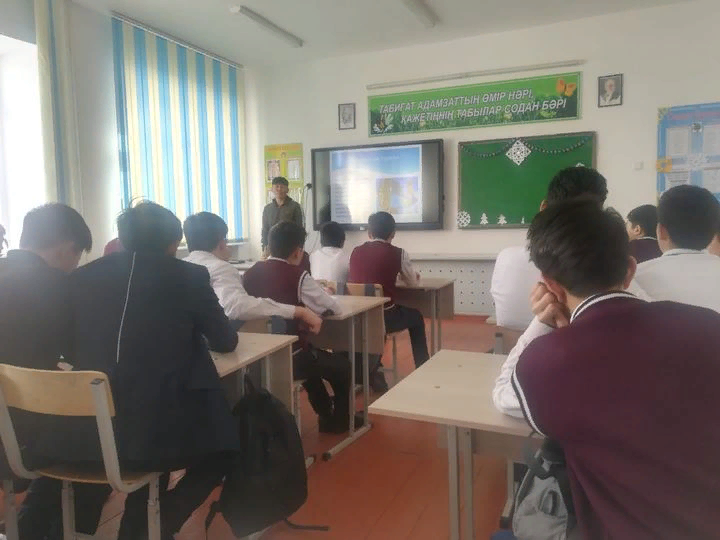 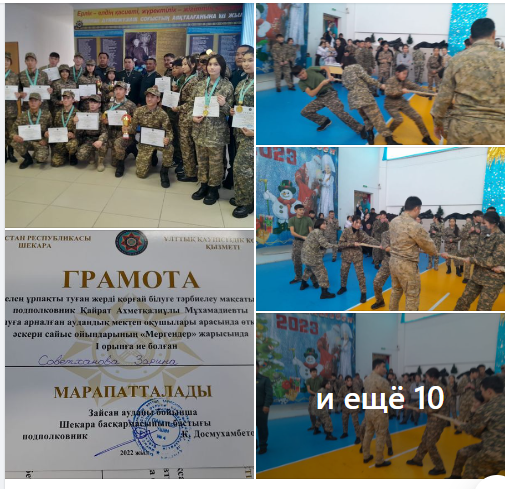 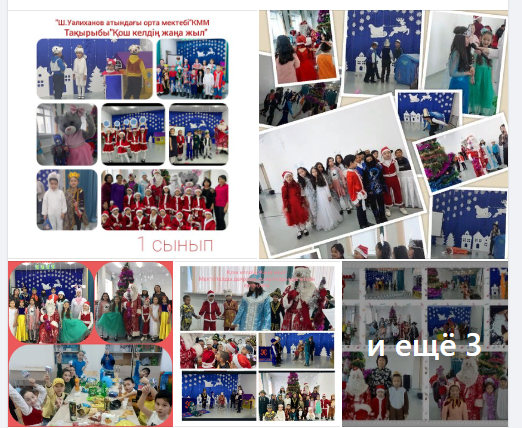 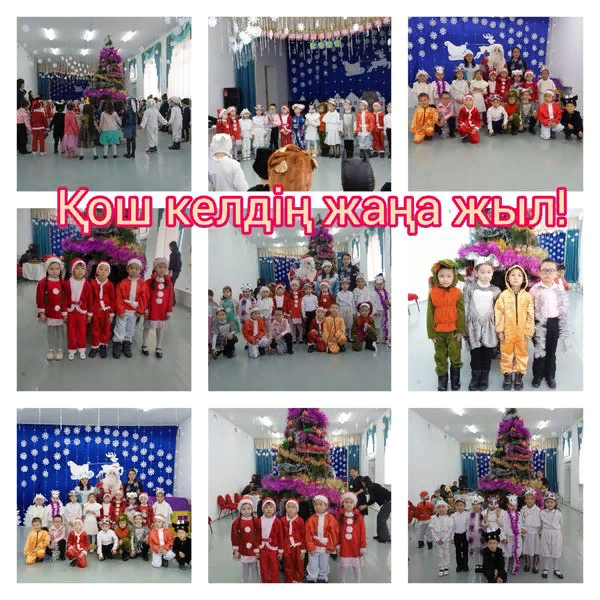 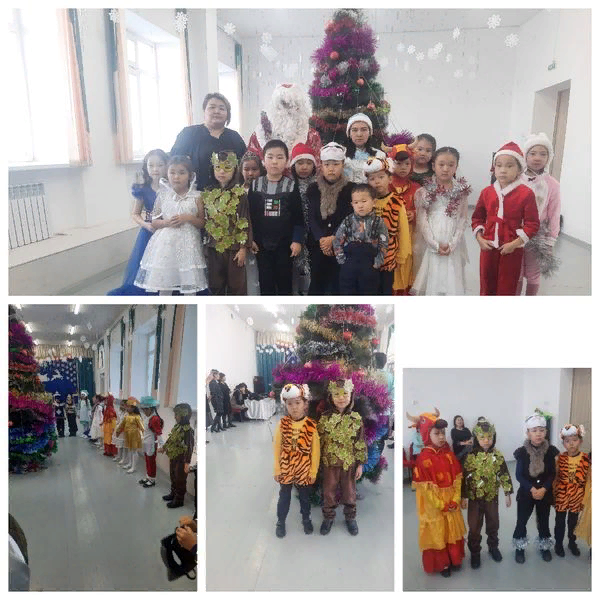 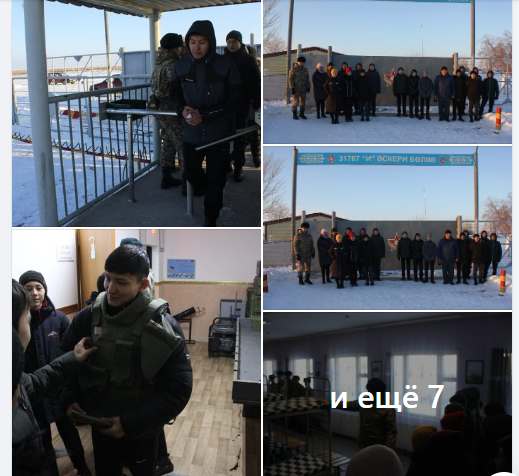